Nakama 2Chapter 7
第７課料理（りょうり）Cooking
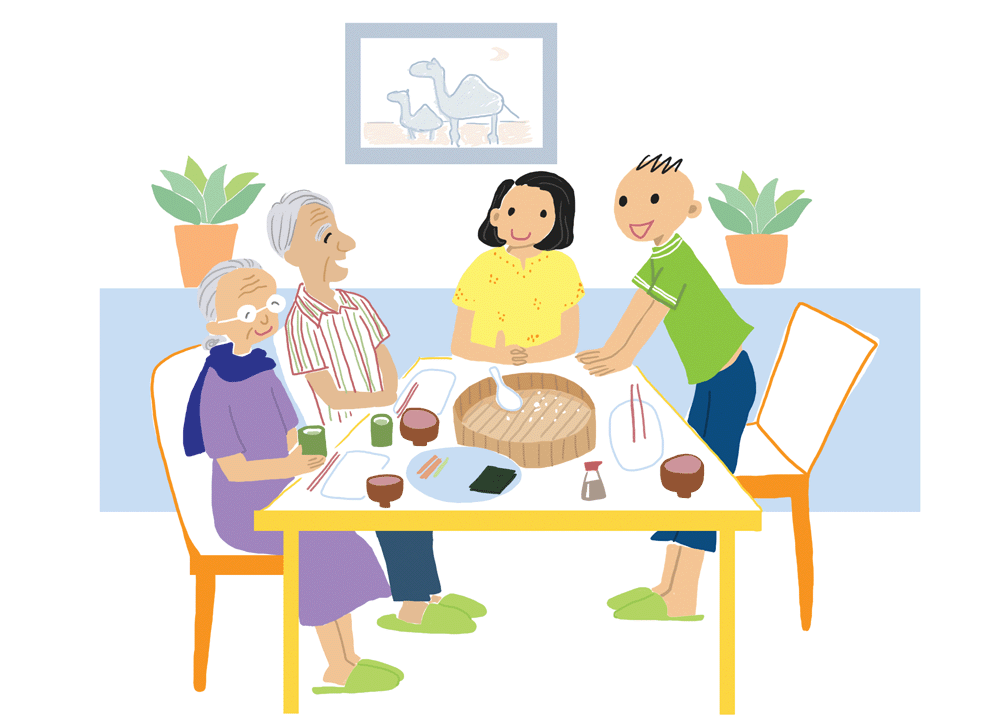 新しい言葉
p308 料理の材料（ざいりょう）
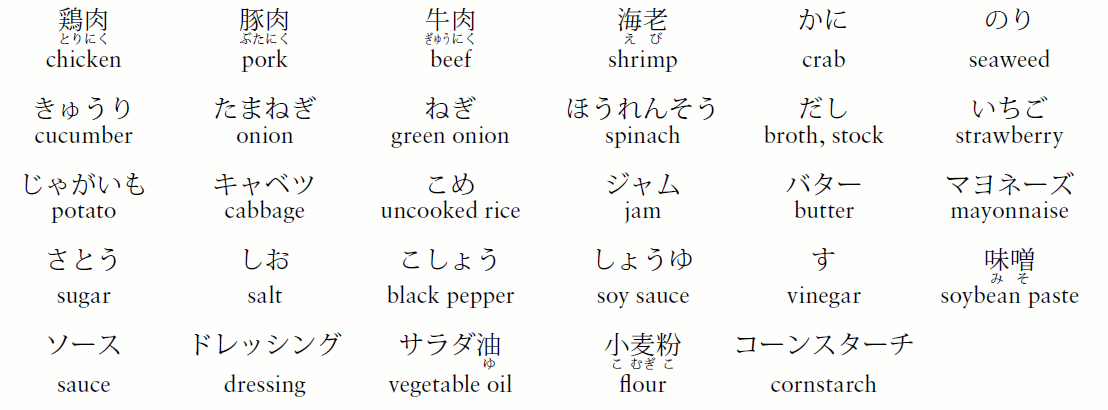 P310 料理をする時の言葉
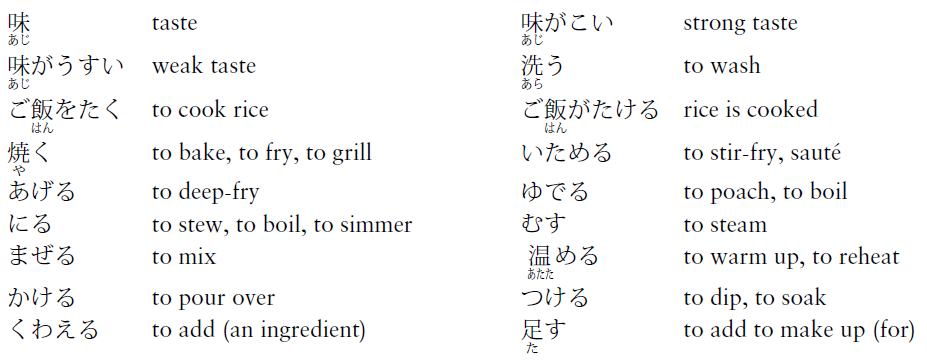 P310 料理をする時の言葉
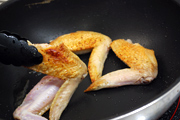 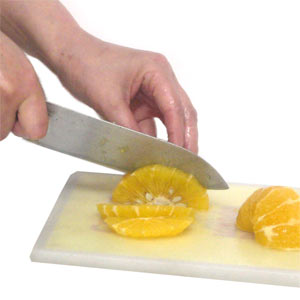 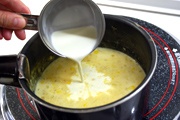 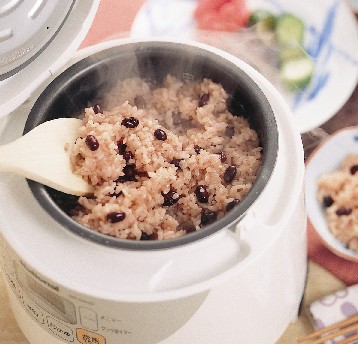 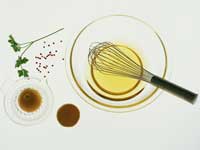 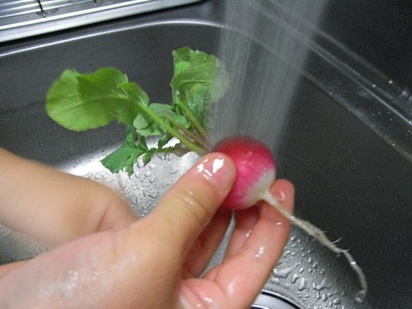 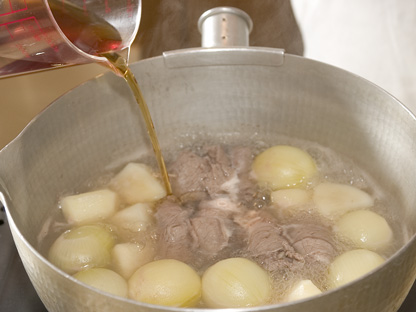 P312 料理するときに使う物
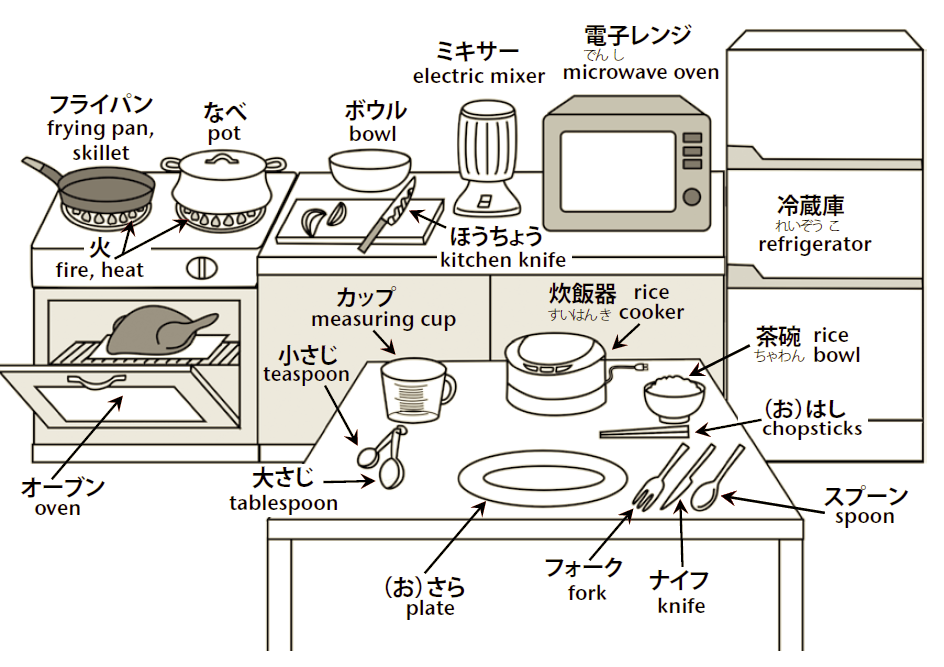 P312 料理するときに使う物
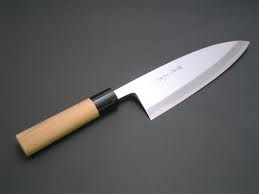 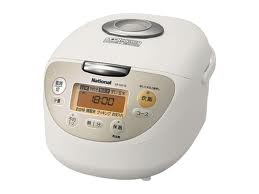 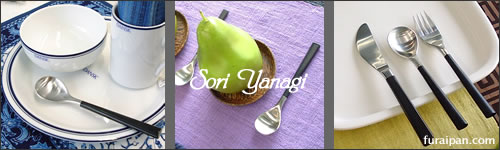 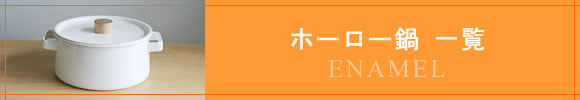 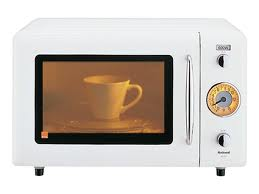 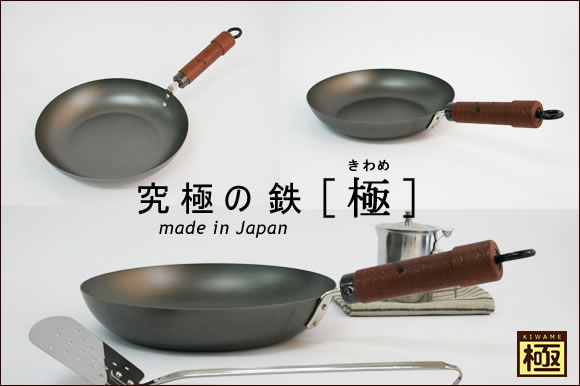 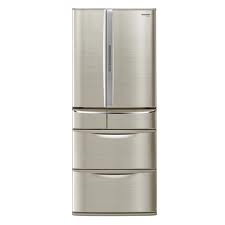 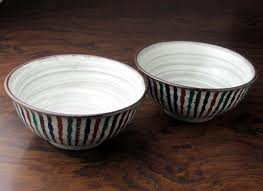 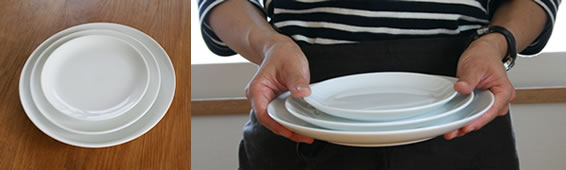 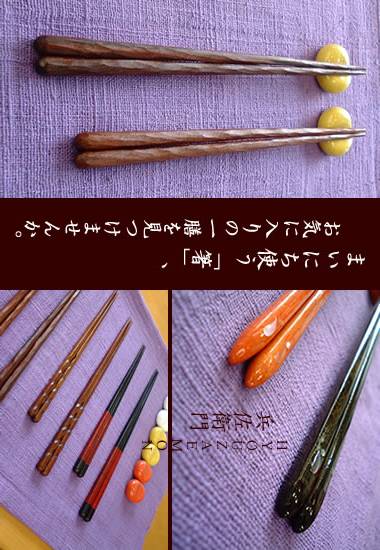 カレーの作り方
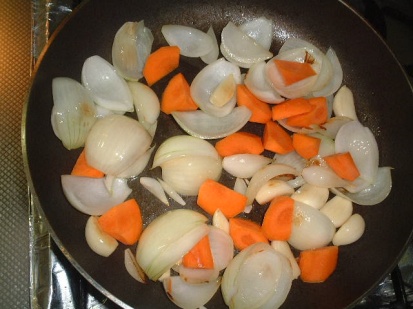 カレーライスを作(つく)ります。まず、たまねぎとにんじんを大きく＿＿＿＿てフライパンで＿＿＿＿＿。
つぎに、ぎゅうにくも＿＿＿。
なべに、やさいとにくを入れて、１時間ぐらい＿＿＿＿。
その後、カレールー（curry roux)を＿＿て、よく＿＿＿。
20分ぐらい＿＿て、できあがり！
きっ
やきます
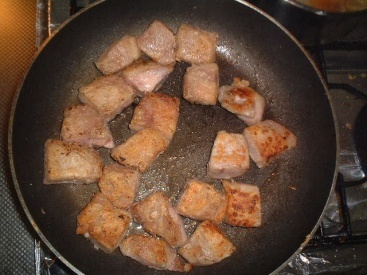 やきます
にます
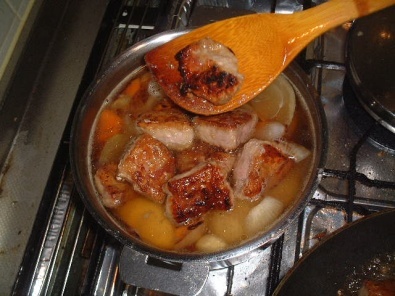 たし
まぜます
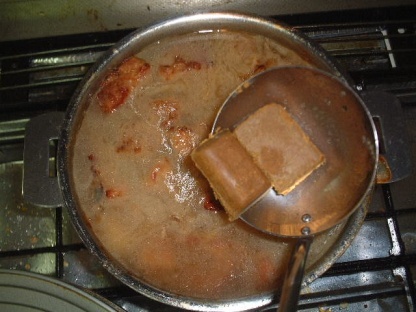 に
ダイアローグ
まきずし
どんな材料を使いますか。
作り方を知っていますか。
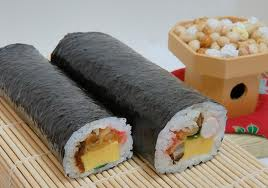 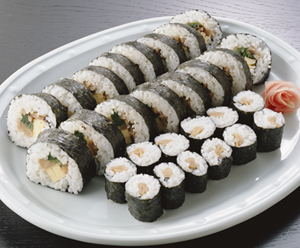 P314 せつめいしましょう
材料は何ですか。
何を使っていますか。
何をしていますか。
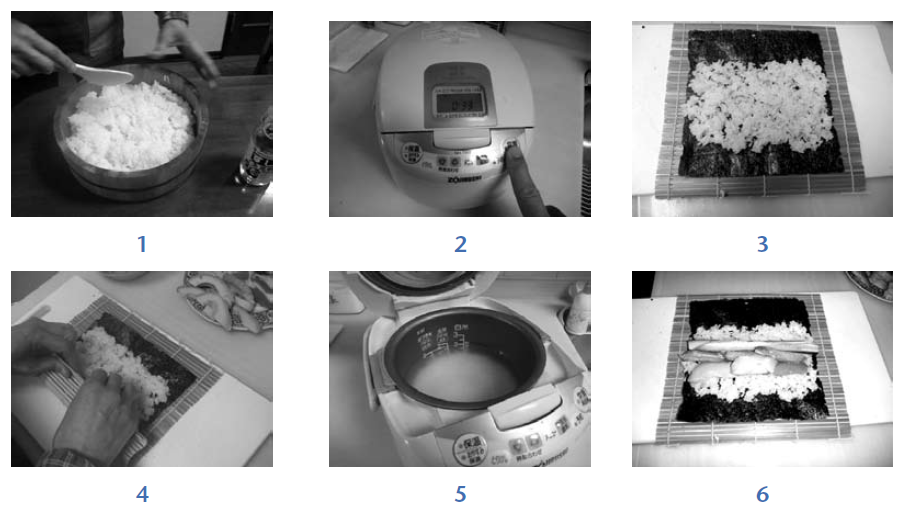 新しい言葉
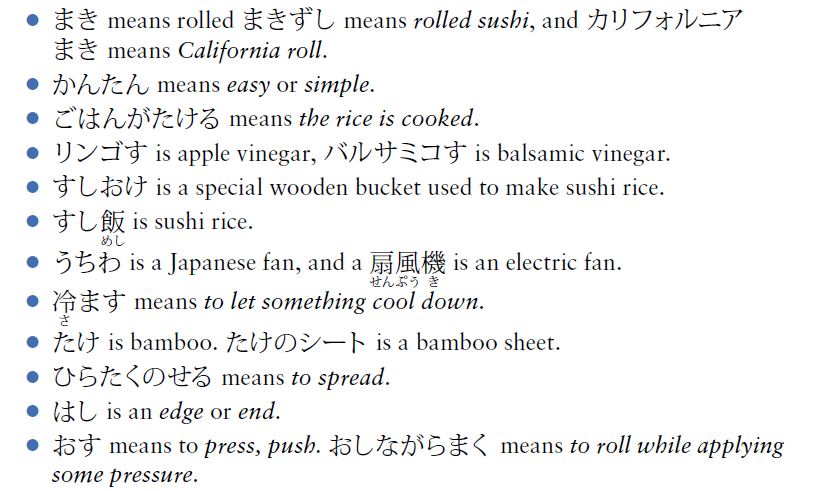 聞いてみましょう　１アリス上田さんが道子さんと話しています。
上田さんは道子さんに何をたのみましたか。
	それは、どうしてですか。
聞いてみましょう　１アリス上田さんが道子さんと話しています。
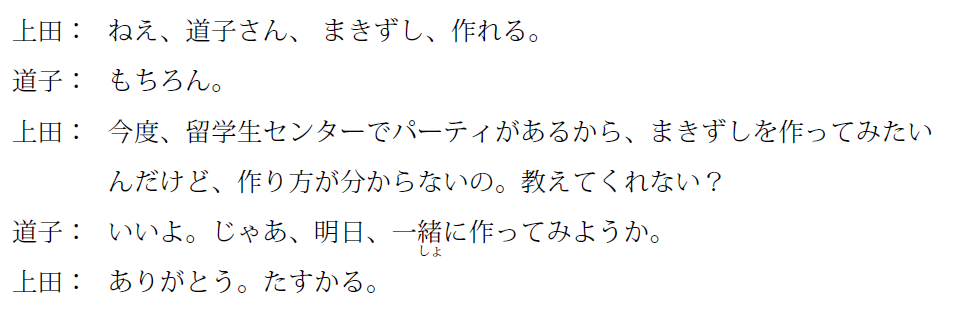 ？
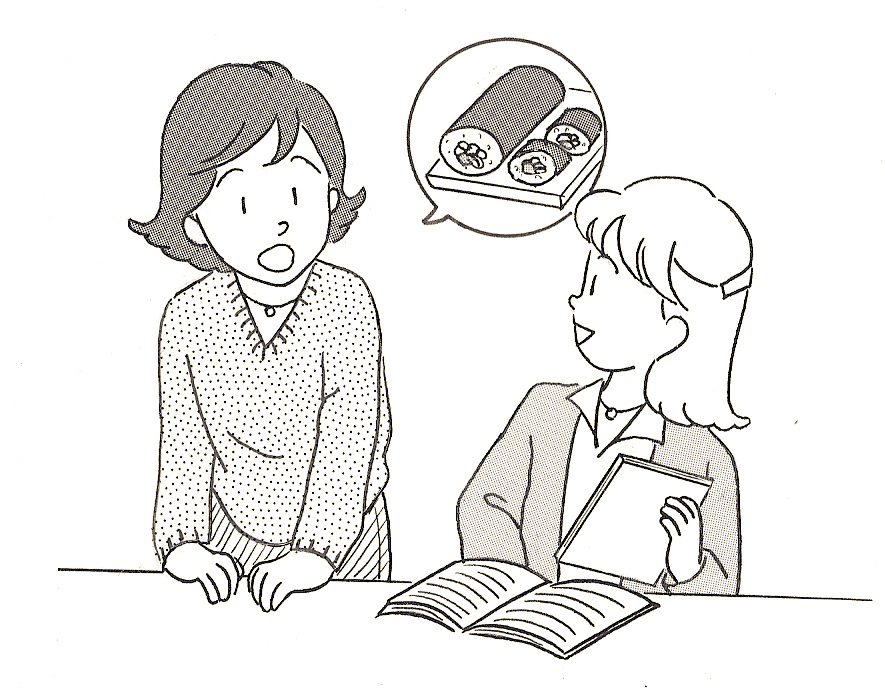 聞いてみましょう　２次の日、アリス上田さんと道子さんはキッチンにいます。
すしのご飯をたく時、大切なことは何ですか。
すしずというのは何ですか。
こめずというのは何ですか。
まきすは何のために使いますか。
おすしをまく時、どうすれば上手にまくことが出来ますか。
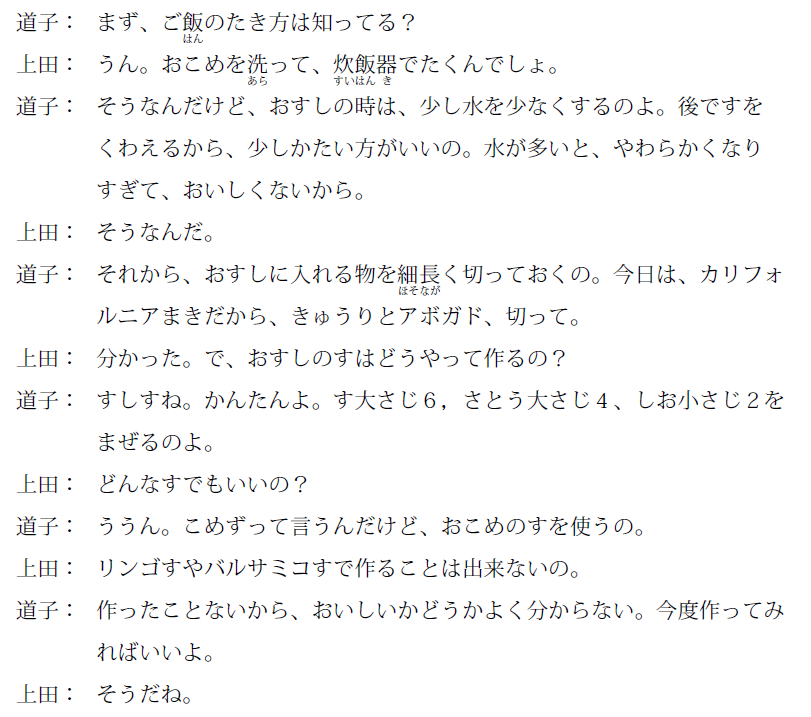 すしずね。かんたんよ。す１／５カップ、さとう１／５カップ、しお大さじ１／２を
まぜるのよ。
？
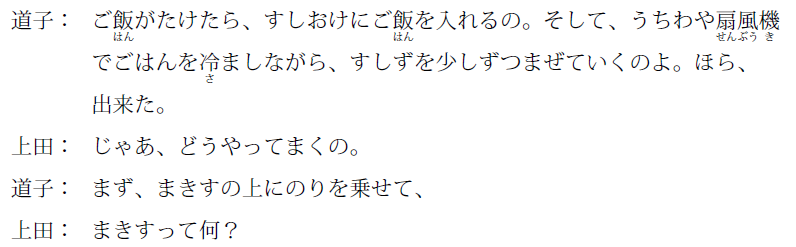 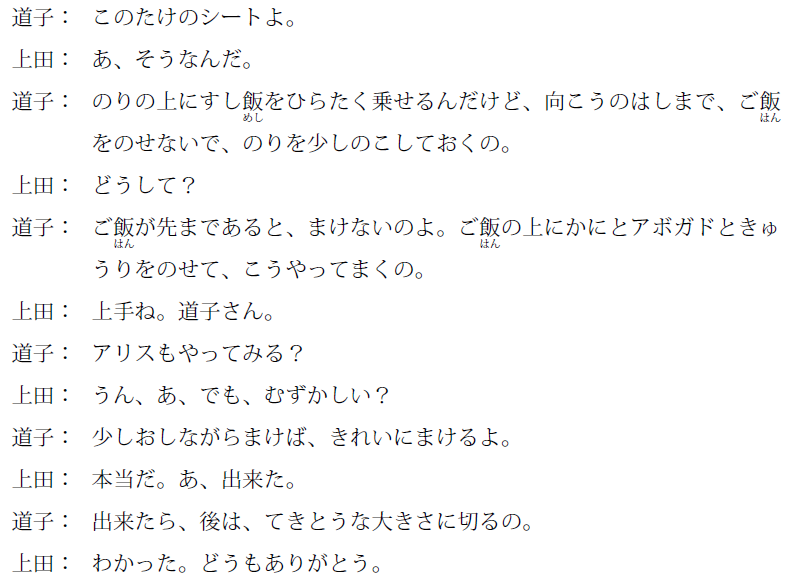 まきずしの作り方をせつめいしましょう
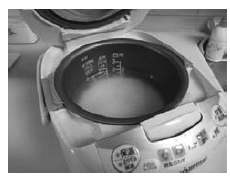 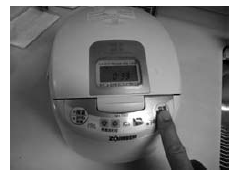 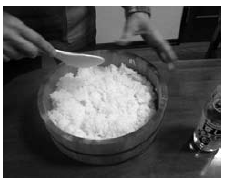 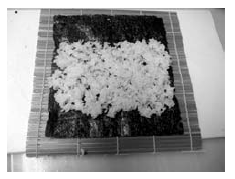 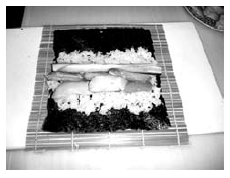 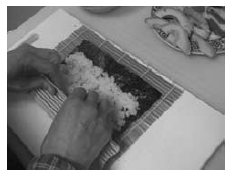 日本の文化
自動販売機（じどうはんばいき）
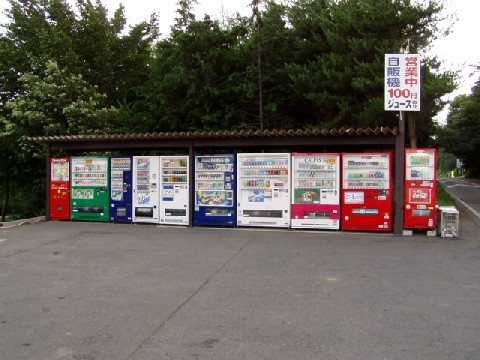 デパ地下
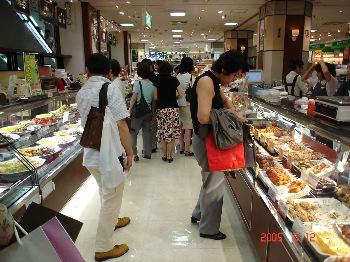 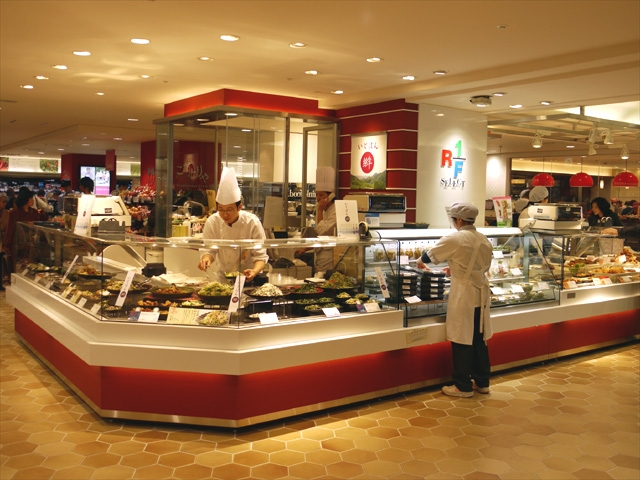 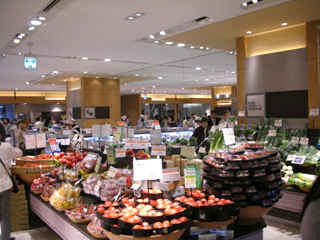 答えましょう
P318-p319を読んで、答えて下さい。

１（　　）ミシェランの東京ガイドには、世界で一番たくさんのレストランの名前がある。

２（　　）日本のレストランは、春になると、さくらのおかしが多くなる。

３（　　）日本のデパートの地下には、たいてい、食べ物や服やアクセサリーなど、いろいろな物がある。

４（　　）日本では、じどうはんばいきでたばこが買える。
○
○
×
○
文法１
Expressing the performance of two actions simultaneously using ～ながら
V-stem+ ながら、V
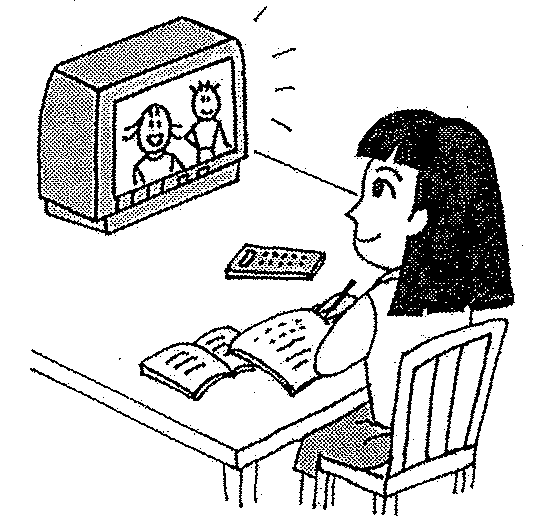 This is not a main action.
V-stem+ながら
Main action
テレビを見ながら、勉強します。
Main action
V-stem+ ながら、V
料理をする時
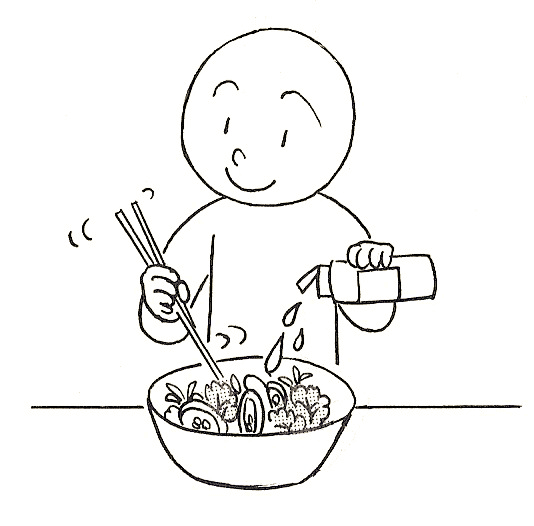 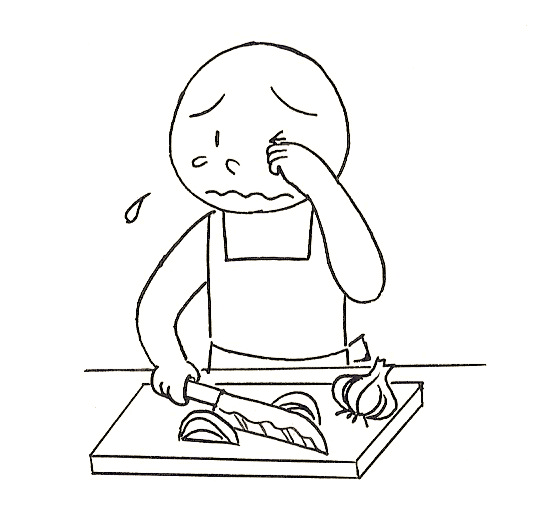 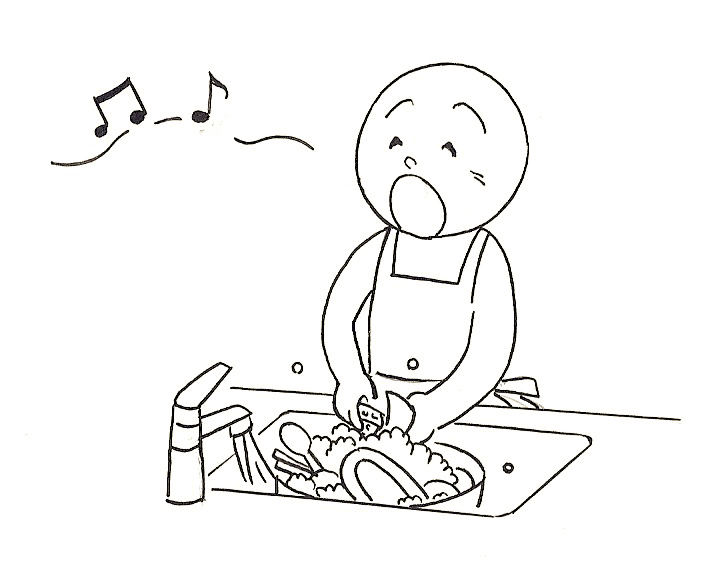 V-stem+ ながら、V
行ったことがなかったので、地図を見ながら、その店まで行った。
テレビを見ながら、ごはんを食べてはいけません。
ノートをとりながら、授業を受けた。
日本語テーブルでは、日本語を話しながら、晩ごはんを食べます。
英語や中国語の字幕（じまく）を読みながら、「パパとムスメの七日間」を見ます。
アルバイトをしながら、大学に行きました。
日本では、おじぎをしながら、「はじめまして」といいます。
P322 Activity 4
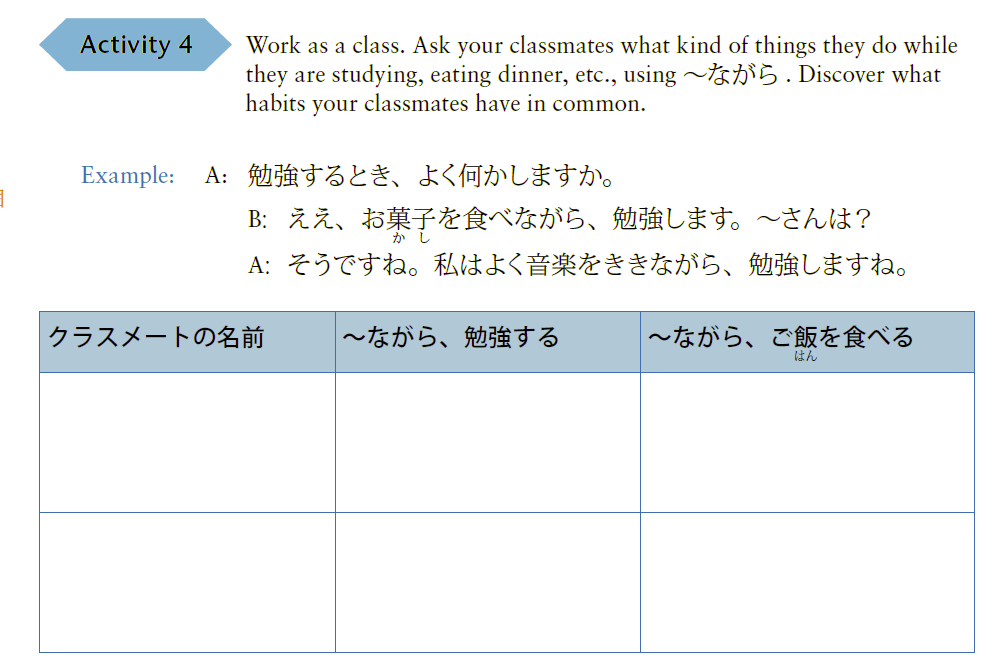 文法２
Expressing the idea of without doing using ～ないで
～ないで(without ～ing)
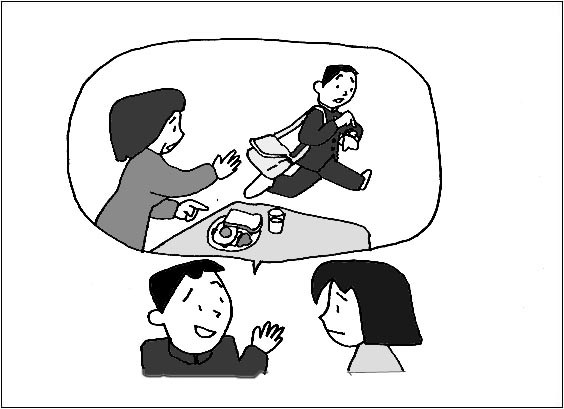 X：今日はおそく起きたから、朝ごはんを食べないで、
　　学校に来たんだ。
Y：そうなの、それはよくないわね。
～ないで(without ～ing)
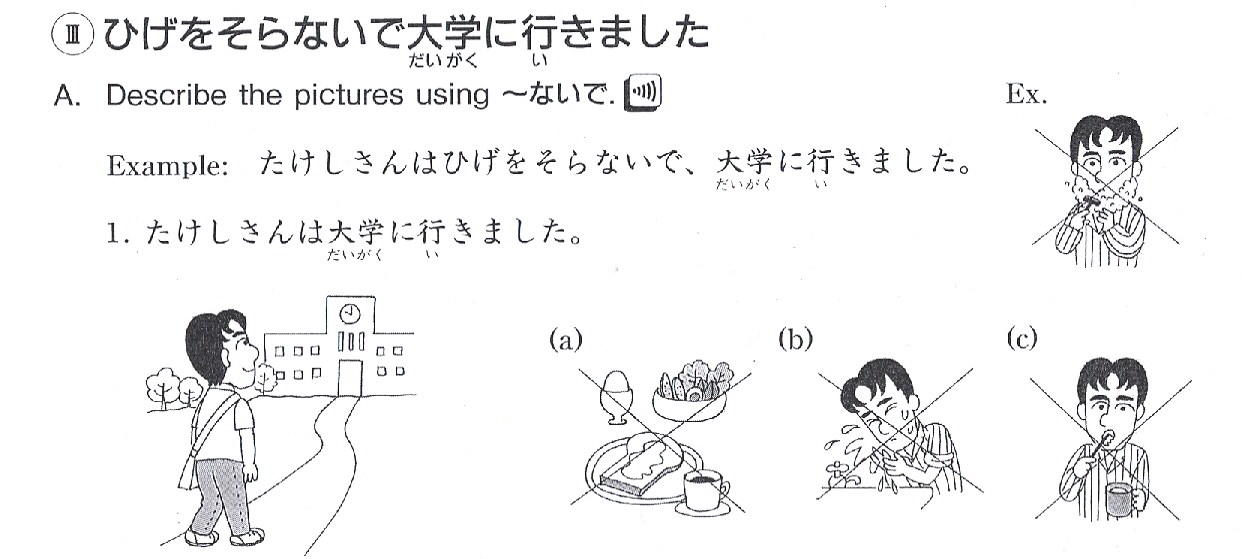 ひげをそる＝shave
はをみがく
＝brush teeth
～ないで(without ～ing)
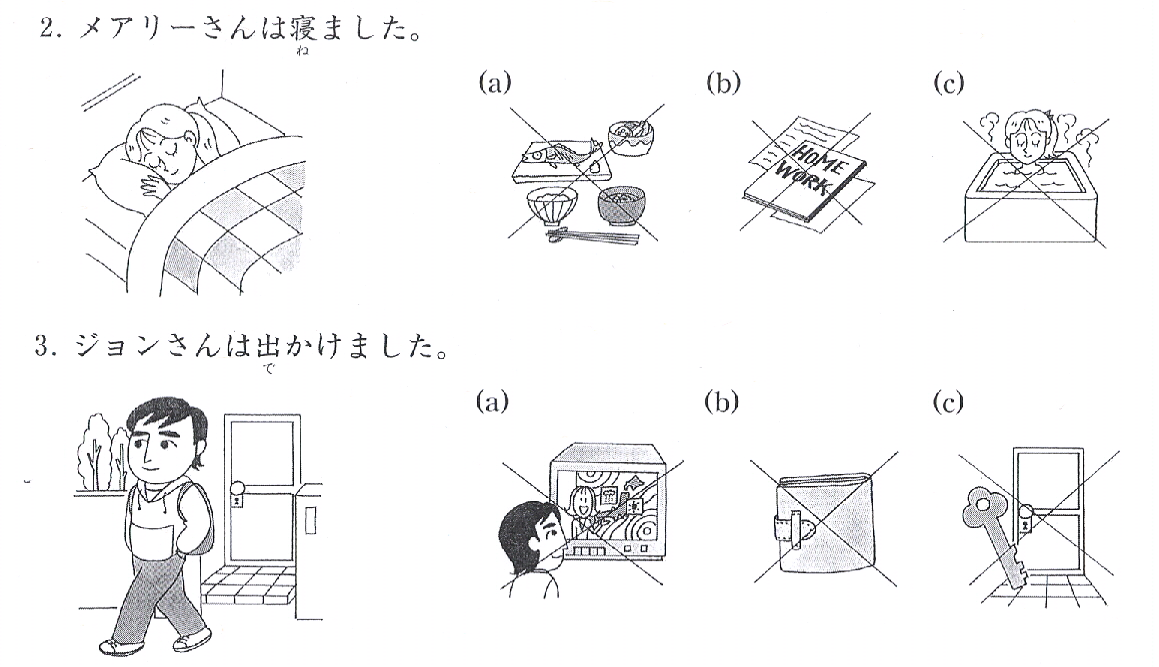 さいふ＝wallet
かぎをかける
＝lock a door
～ないで(without ～ing)
さとうを入れないでコーヒーを飲みます。
いそがしかったので、辞書で言葉の意味をしらべないで作文を書きましたから、間違いがたくさんありました。
あまり勉強しないで試験を受けましたから、とてもわるかったです。                 
旅行に行く時は、パスポートを忘れないで持って行ってください。
宿題はむずかしかったけれど、友達に聞かないでしました。
ときどき、電気をけさないで寝てしまいます。
P324 Activity 3
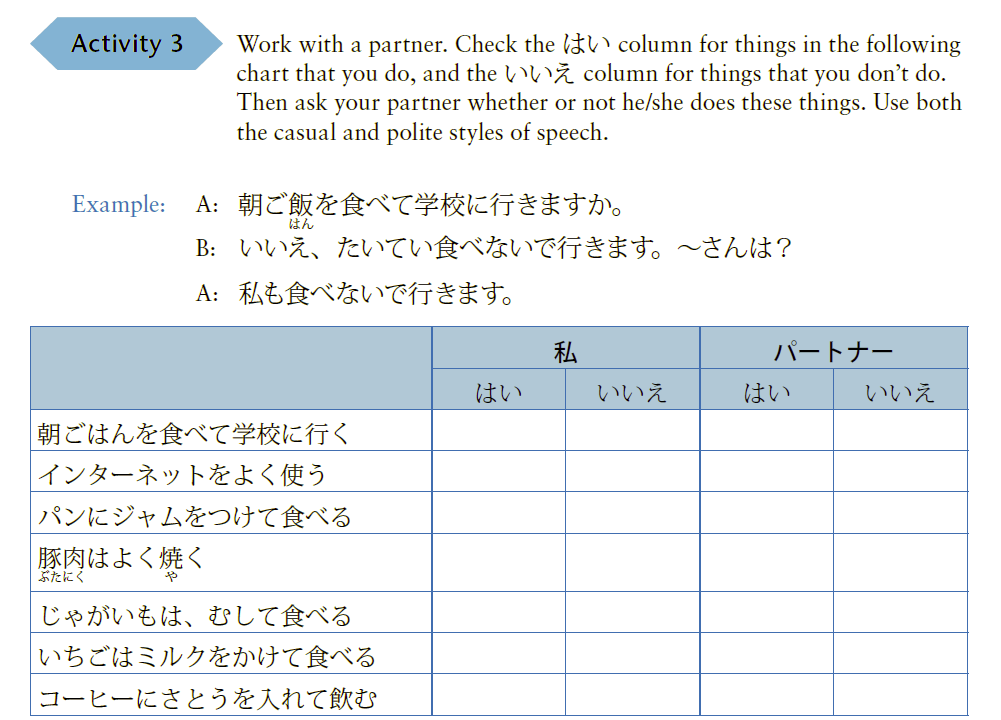 文法３-a
Expressing an open condition 
using the ば conditional form
Expressing an open conditionusing　theば conditional form
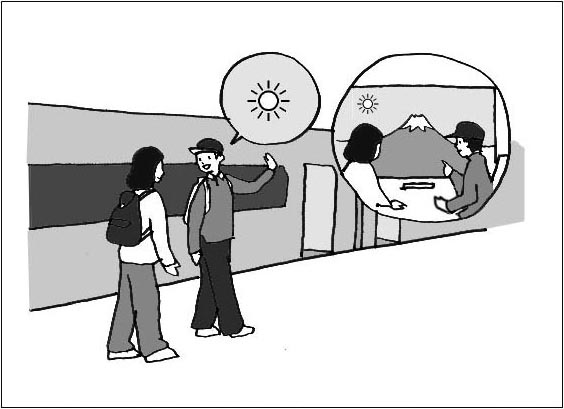 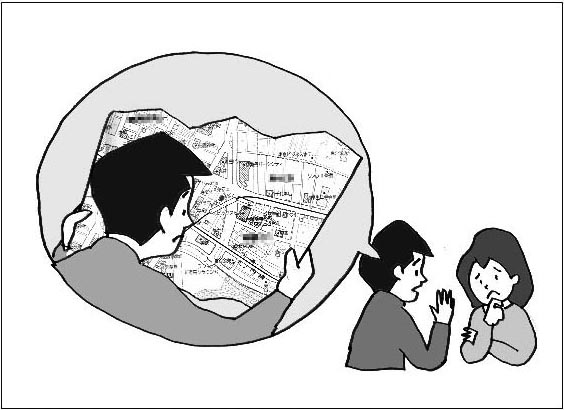 天気がよければ、電車から富士山（ふじさん）が見えますよ。
A:行き方が分からないんだけど。
B：地図を見れば分かるよ。
Expressing an open conditionusing　theば conditional form
ば conditional clause indicates a condition necessary for the event or action in the main clause to take place.
   “If and only if”
Irregular verb
する	　　くる		しない　　　　　　　　こない
るVerb: stem + れば
みる		　　　　　　おきない
うVerb: /e/ + ば
かえる		のむ		はなさない
いadjective: stem + ければ
やすい		いい		あつくない
なadjective & noun: stem + なら（ば）
たいせつ		    学生		   きれいじゃない
すれば
くれば
しなければ
こなければ
みれば
おきなければ
かえれば
のめば
はなさなければ
あつくなければ
やすければ
よければ
たいせつならば
学生ならば
きれいじゃなければ
ば conditional form
飲む→
食べる→
あげる→
行く→
えらぶ→
歩く→
練習する→
つれて来る→
近い→
ほしい→
飲みたい→
ひま→
病気→
飲めば、飲まなければ
食べれば、食べなければ
あげれば、あげなければ
行けば、行かなければ
えらべば、えらばなければ
歩けば、歩かなければ
練習すれば、練習しなければ
つれて来（く）れば、つれて来（こ）なければ
近ければ、近くなければ
ほしければ、ほしくなければ
飲みたければ、飲みたくなければ
ひまなら（ば）、ひまじゃなければ
病気なら（ば）、病気じゃなければ
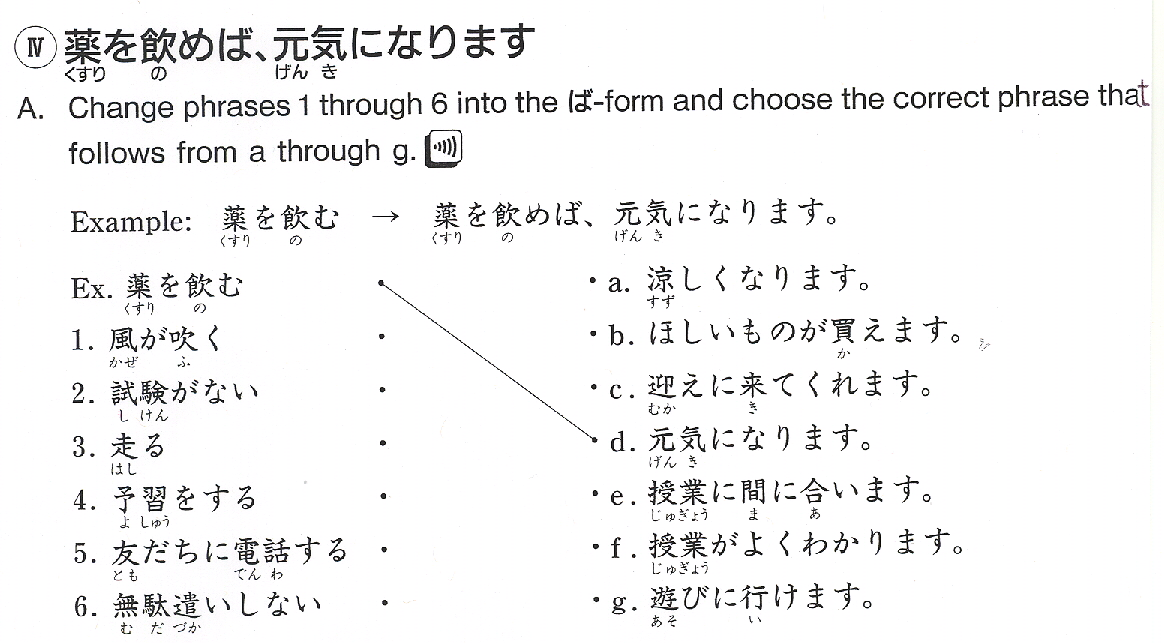 予習（よしゅう）をする＝study ahead, 迎（むか）えに来る＝come pick up s.o.
授業に間（ま）に合（あ）う＝arrive to class on time
無駄遣（むだづか）いする＝waste money (use money without thinking carefully)
アドバイスしましょう。～ば、いいですよ／～ばだいじょうぶですよ
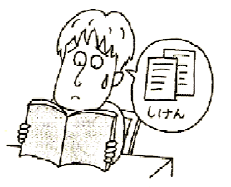 Ａ：試験がしんぱいなんです。
Ｂ：復習（ふくしゅう）すれば、
　　だいじょうぶですよ。
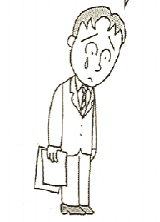 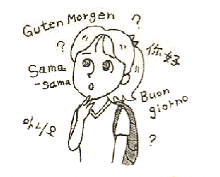 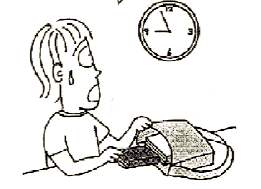 文法３-b
Expressing a hypothetical condition 
using the ば conditional form
Counter-factual situation
If I were~, I could have~
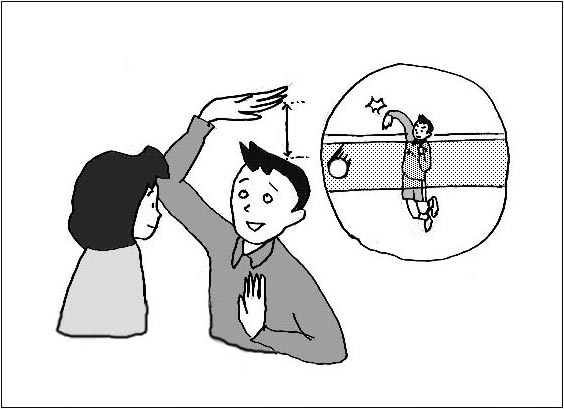 もう少しせが高ければ、バレーボールの選手（せんしゅ）になれたんだけど。
でも、せが高くないから、なれなかった。
Counter-factual situation～ば、～んですが。
昨日、晴れる→ピクニックに行けた
（でも、雨だったから、行けなかった）
もっと日本語が話せる→日本の会社に入れた
（でも、あまり日本語が上手じゃないから、入れなかった）
もっと安い→あのゲームが買えた
（でも、高かったから、買えなかった）
昨日、晴れれば、ピクニックに行けたんだけど。
もっと日本語が話せれば、日本の会社に入れたんだけど。
もっと安ければ、あのゲームが買えたんだけど。
文法３-b
Regret
～ばよかった
Regret～ばよかった
I wish I had done ～ (but I didn’t)
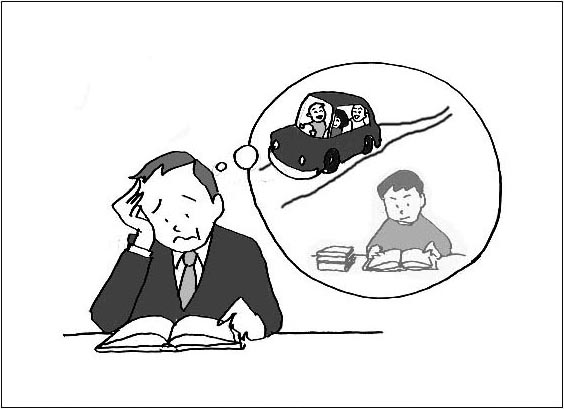 学生の時、もっと勉強すればよかった。
Regret～ばよかった
Situation 1
	昨日、GF（BF）とけんかをしました。
	今日、かのじょ（かれ）から電話がありません。
	Regret： 
	昨日、GF（BF)とけんかをしなければよかった。

Situation 2
	昨日の晩、おそくまで、日本のDVDを見ました。
	今朝、起きられなくて、授業におくれました。
	Regret：
	昨日の晩、おそくまでDVDを見なければよかった。
Regret～ばよかった
Situation 3
	昨日、デパートで高い服を買いました。
	今日、本を買うお金がありません。
	Regret
	昨日、デパートで高い服を買わなければよかった。

Situation 4
	昨日の晩、おいしいレストランに行ったので、
	ごはんを食べすぎました。
	今朝、体重（たいじゅう）が５ポンド多くなっていました。
	Regret： 
	昨日の晩、食べすぎなければよかった。
文法４
Expressing possibility and capability 
using the dictionary form of the verb + ことが出来る
dictionary form of the verb + ことが出来る
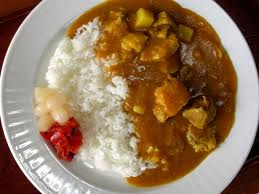 カレーライスを作ることが出来ます。
Answer the questions using the dictionary form of the verb+ことが出来る
れい）アメリカでは日本のテレビが見られますか。
　　　　ええ、大きい町なら見ることが出来ますよ。
１.日本では何歳(さい)からおさけが飲めますか。

２.アメリカ人ならだれでも大統領（だいとうりょう）になれますか。
３.11歳ならディズニーランドに安く入れますか。

４.日本では１６歳になると、車の運転が出来ますか。
この交通標識(こうつうひょうしき)の意味は何でしょうか。「〜ことが出来る」を使って言って下さい。
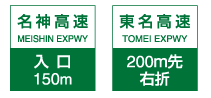 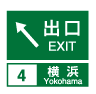 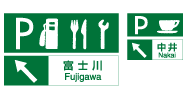 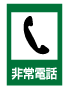 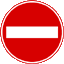 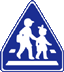 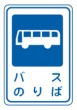 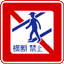 ～ことが出来る
どんな料理を作ることが出来ますか。
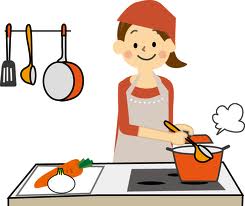 文法５
Using question word + でも～affirmative form
question word (particle) でも+affirmative
レストランは
どこに行きましょうか。
おいしい店なら
どこでもいいです。
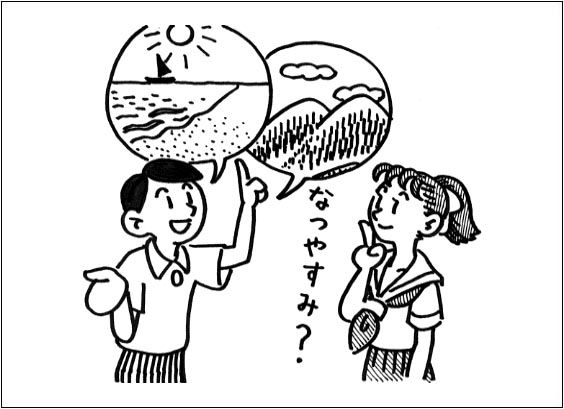 question word (particle) でも+affirmative
なんでも		anything, whatever
だれでも		anybody, who ever
いつでも		anytime
どこでも		anywhere

The particles は, が and を are not used with this expression. (へ/に (of direction) are optional.)
何でも食べられます
だれとでも友達になれます
question word (particle) でも+affirmative
友達のYさんと週末の予定を決めています。
X：どこでごはんを食べましょうか？
Y：どこでもいいです。
X：何が食べたいですか？
Y：何でもいいです。
X：じゃ、日本料理と中か料理とどちらがいいですか？
Y：どちらでもいいです。
X：えーと、何時ごろに行きましょうか
Y：何時でもいいです。

このパス(pass)でどこ（に）でも行けます。
仕事は、いつからでも始められます。 
山田さんはだれとでも友達になれます。
question word か (particle) +affirmative
何か	something
どこか	somewhere
だれか	someone
いつか	sometime
Question word (particle) も＋negative
何も＋negative	nothing
どこも＋negative	nowhere
だれも＋negative	no one
いつも＋negative	never	
    Cf. いつも来ます
「QW+も」 か 「QW+でも」 を入れて下さい。
Ex. 漢字を何も覚えなかったから、せいせきが悪かった。

招待状（しょうたいじょう invitation card）を出しておかなかったから、パーティーには＿＿＿来なかった。
会場(かいじょう)を予約しておかなかったから、いい部屋が＿＿＿＿＿ない。
週末、買い物に行かなかったから、食べ物が＿＿＿＿ない。
しゅうしょくのことで、だれかにそうだんしたかったけど、いそしくて、＿＿＿＿＿話せなかった。
留学できるのなら、＿＿＿＿＿行きます。
社長になるために、＿＿＿＿＿するつもりだ。
給料(きゅうりょう)がいい所なら、＿＿＿＿＿はたらきます。
明日なら、＿＿＿＿＿会えます
だれも
どこにも
何も
だれにも
どこ（に）でも
何でも
どこでも
いつでも
上手な聞き方
聞き上手話し上手
Phrases used when giving or receiving gifts
漢字１
料理飯野菜魚鳥肉止始終
読んでみましょう
料理
材料
魚
野菜
鳥肉
ご飯
止まる
始まる
終わる
授業料
読んでみましょう
日本料理をよく食べますが、まだ作ったことがありません。
炊飯器でご飯をたきます。
健康（けんこう）のために、毎日野菜を食べています。
宿題が終わってから、パーティーに行きます。
家の前に、車を止めないで下さい。
プリンストン大学の授業料は高いです。
答えましょう
日本語の授業が終わったら、何をしますか。
毎朝、朝ご飯を食べますか。
どんな料理をよく食べますか。
すしの材料は何ですか。
漢字２
洗悪黒白青赤茶短長次焼
読んでみましょう
赤い
白い
青い
黒い
茶色い
黒板
喫茶店
社長
長い
短い
焼く
悪い
洗う
洗濯する
読んでみましょう
しんごうが青になったら、わたりましょう。
喫茶店で本を読みながら、友達をまっています。
一週間に一回、洗濯をします。
社長に結婚祝いをいただきました。
黒板に答えを書いて下さい。
セミナーの授業は３時間で長いですが、おもしろいです。
答えましょう
喫茶店で、宿題をしたり、本を読んだりしますか。
よく、洗濯をしたりそうじをしたりしますか。
上手な読み方